Super-Resolving Any MRI
Yunxiang Li
Medical Artificial Intelligence and Automation (MAIA) Laboratory
Department of Radiation Oncology
Yunxiang.li@UTSouthwestern.edu
Patient-Specific MRI Super-Resolution via Implicit Neural Representations and Knowledge Transfer

Yunxiang Li, Yen-Peng Liao , Jing Wang , Weiguo Lu, You Zhang
in Physics in Medicine and Biology
© Name, Ph.D., MAIA Lab, 2023
Clinical Task
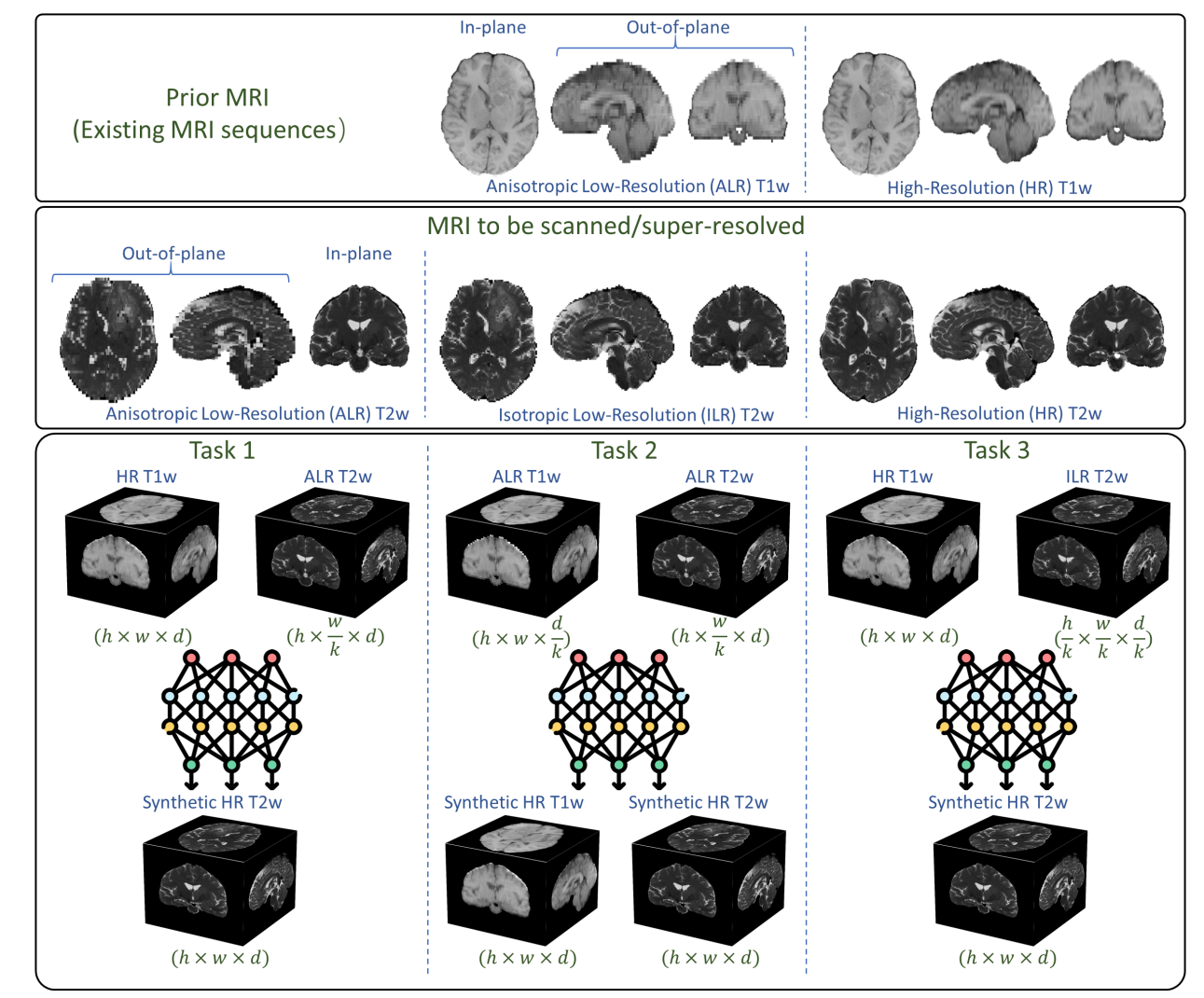 © Name, Ph.D., MAIA Lab, 2023
What is Implicit Neural Representations (INR)
The input is the coordinate value, and the output is the corresponding intensity value.
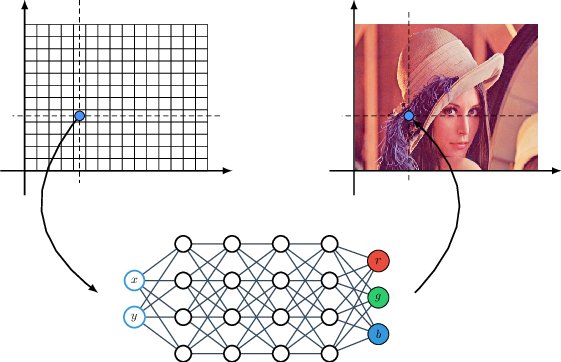 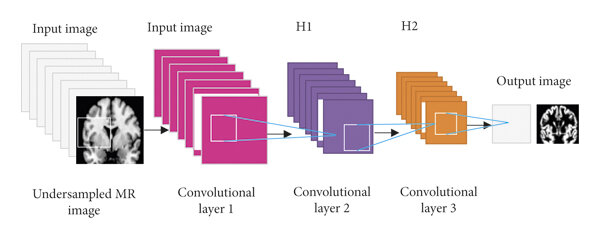 © Name, Ph.D., MAIA Lab, 2023
Why INR is suitable for Super-Resolution?
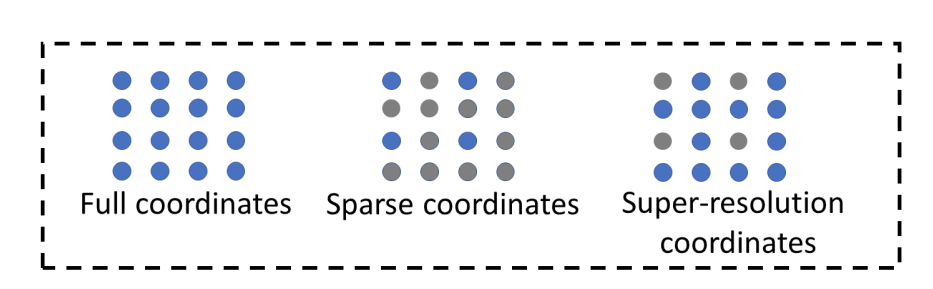 Unknown
Low resolution
High resolution
The coordinate value is a continuous value, so sparse coordinates can be used during training, and complete/full coordinates can be used directly for prediction.
© Name, Ph.D., MAIA Lab, 2023
Why INR is suitable for Super-Resolution?
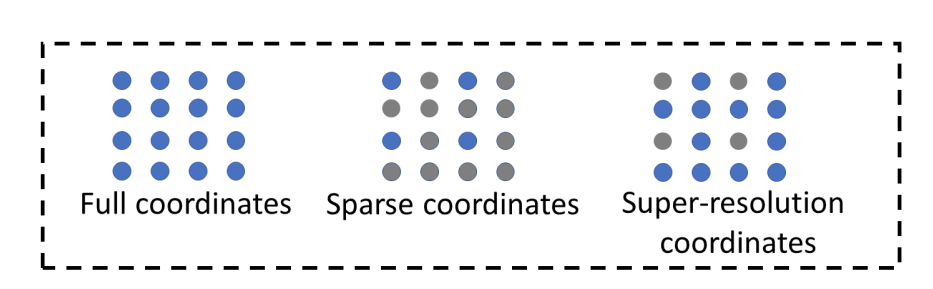 Unknown
Low resolution
High resolution
Training: (0,0), (4,4), (8,8)
Inference: (0,0), (1,1), (2,2), (3,3), (4,4)……
© Name, Ph.D., MAIA Lab, 2023
Model Overview (Difference between INR and population-based model)
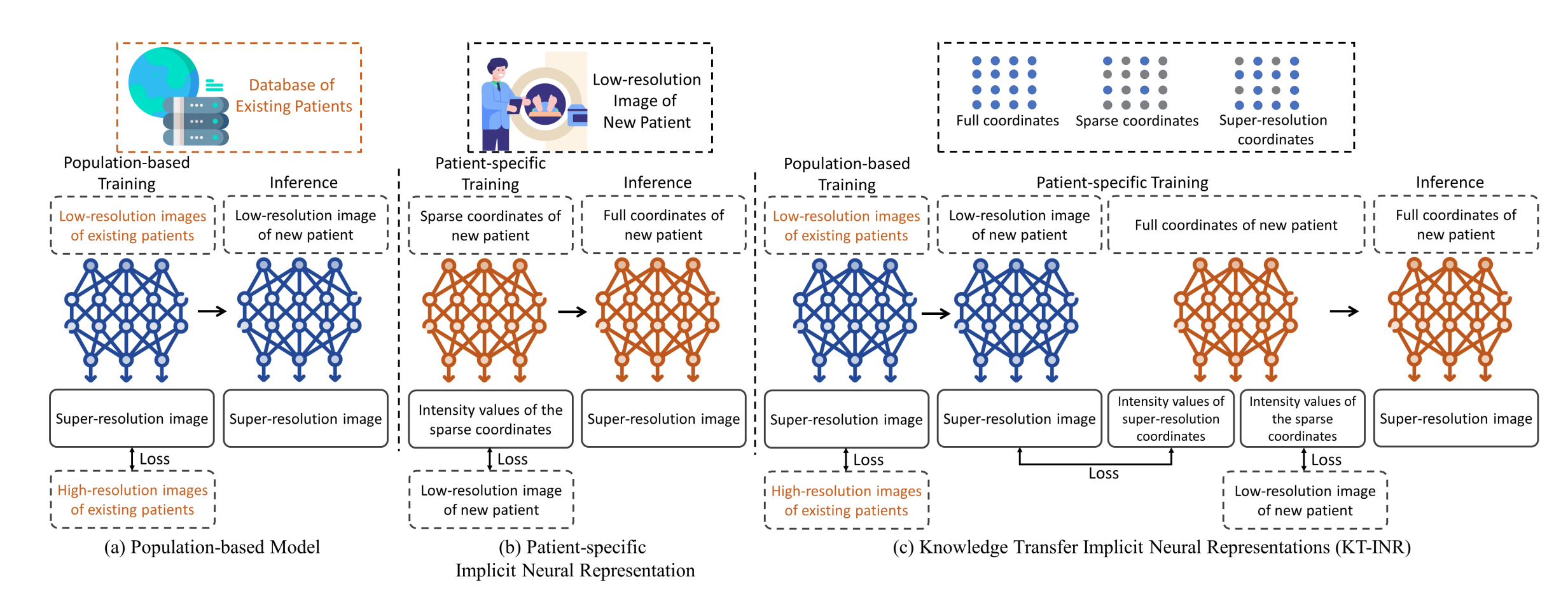 © Name, Ph.D., MAIA Lab, 2023
Model Structure
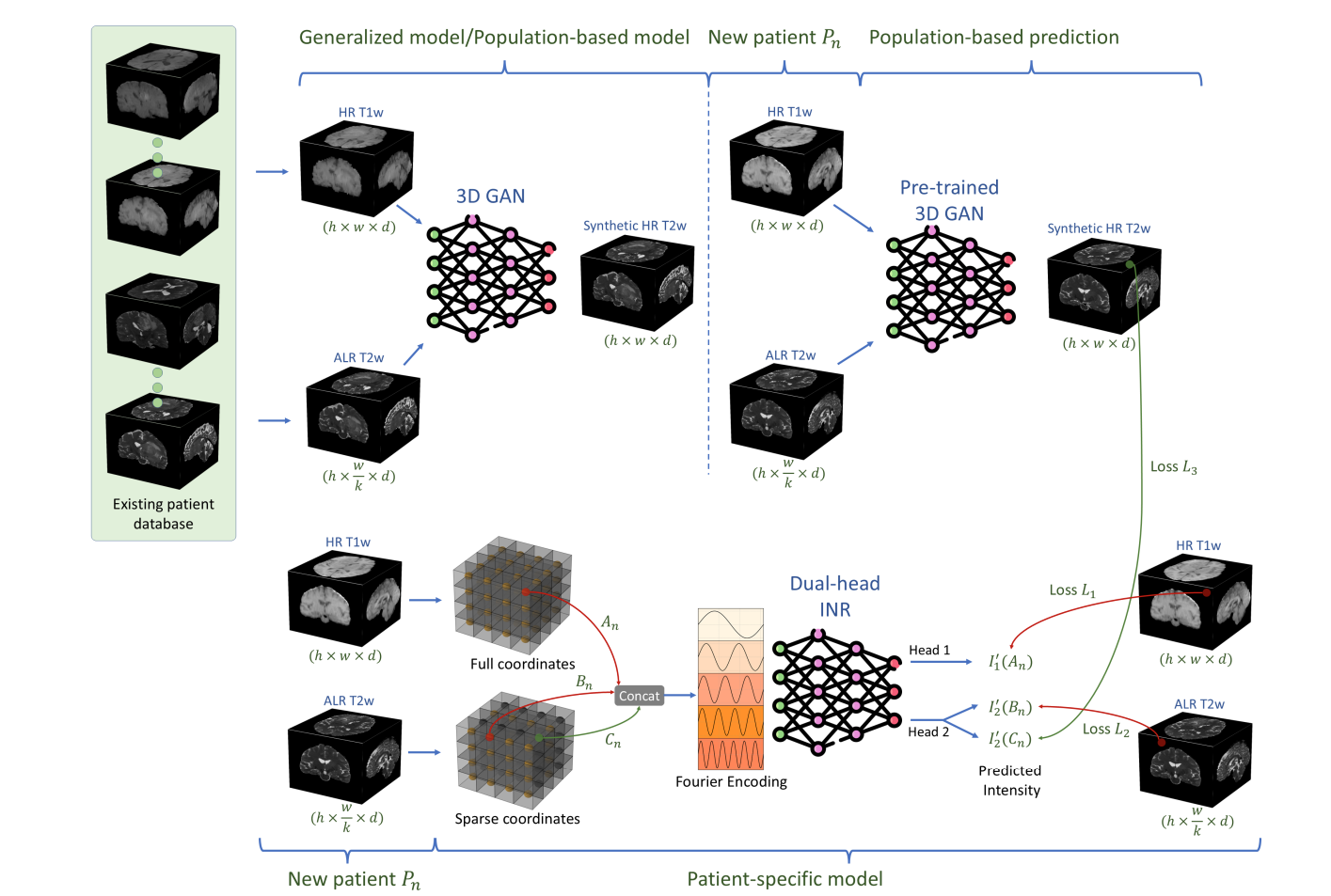 © Name, Ph.D., MAIA Lab, 2023
Task 1
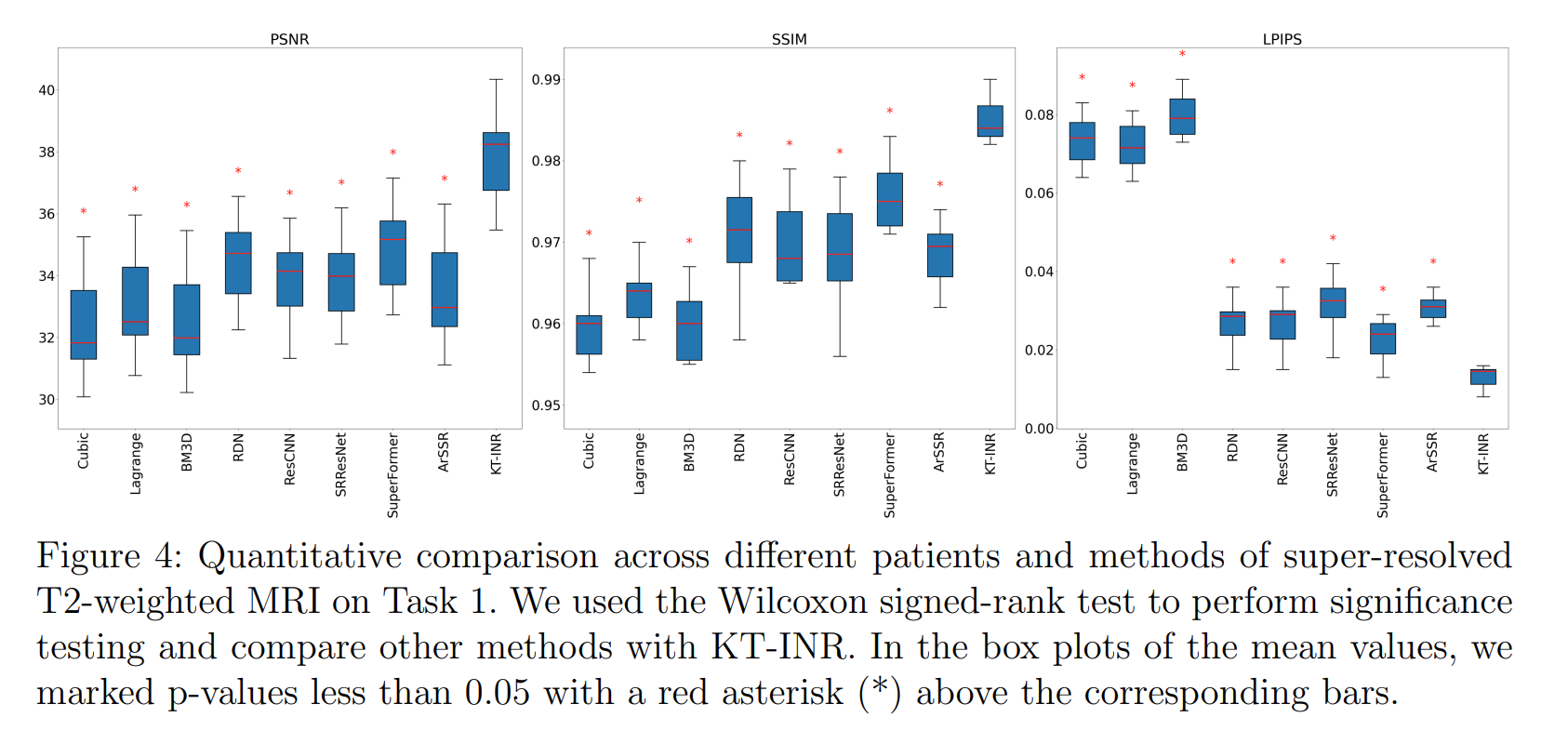 © Name, Ph.D., MAIA Lab, 2023
Task 1
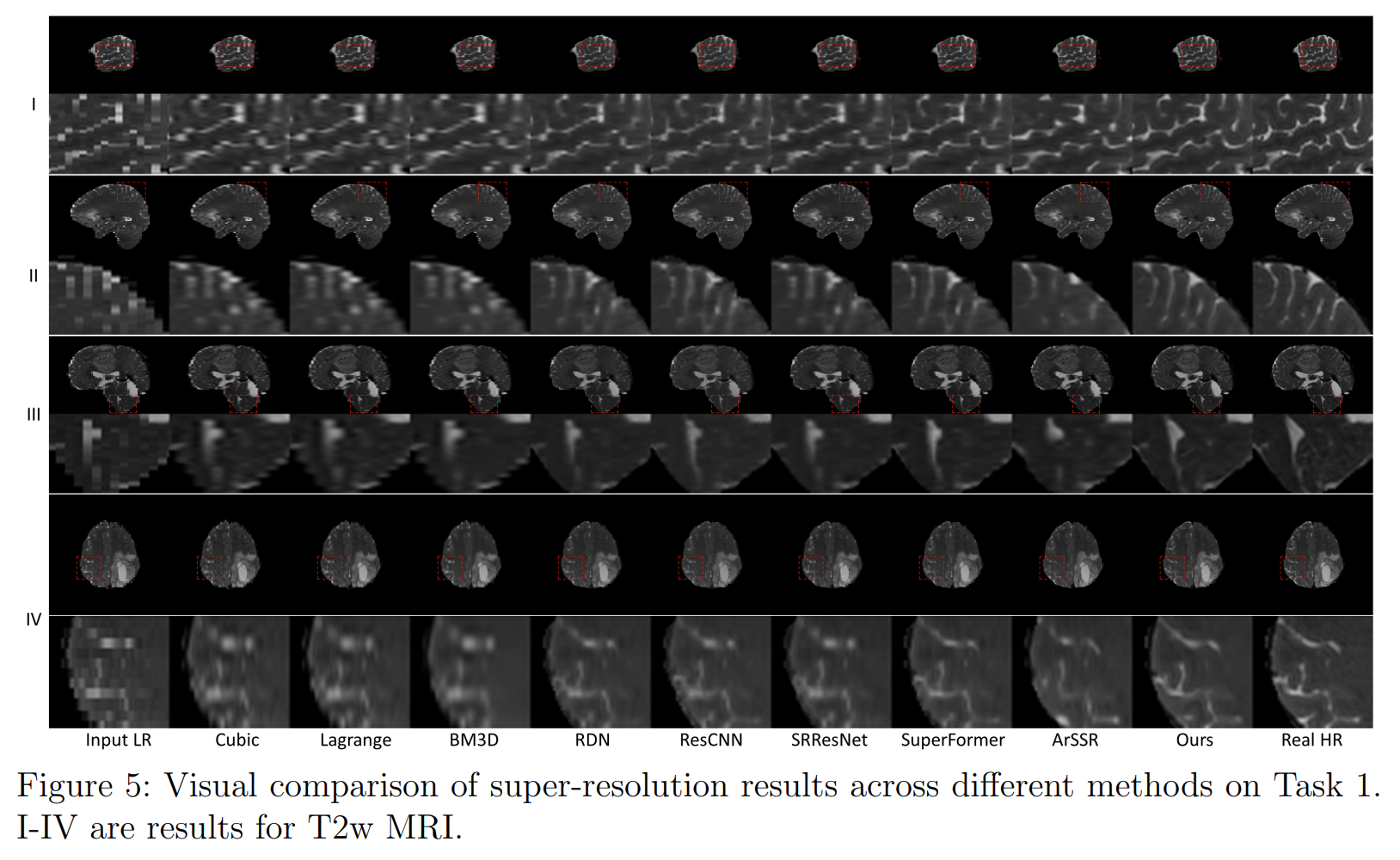 © Name, Ph.D., MAIA Lab, 2023
Task 2
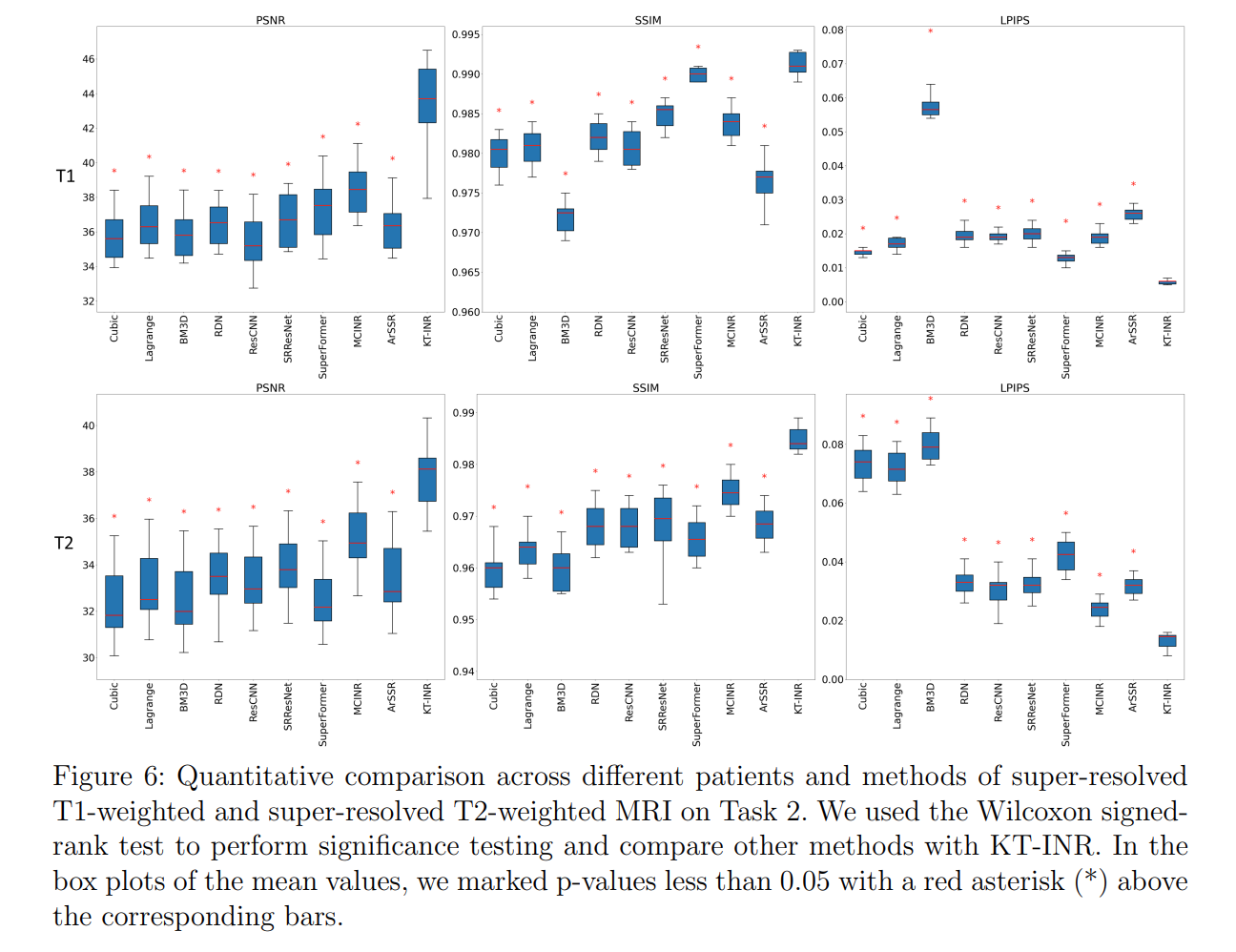 © Name, Ph.D., MAIA Lab, 2023
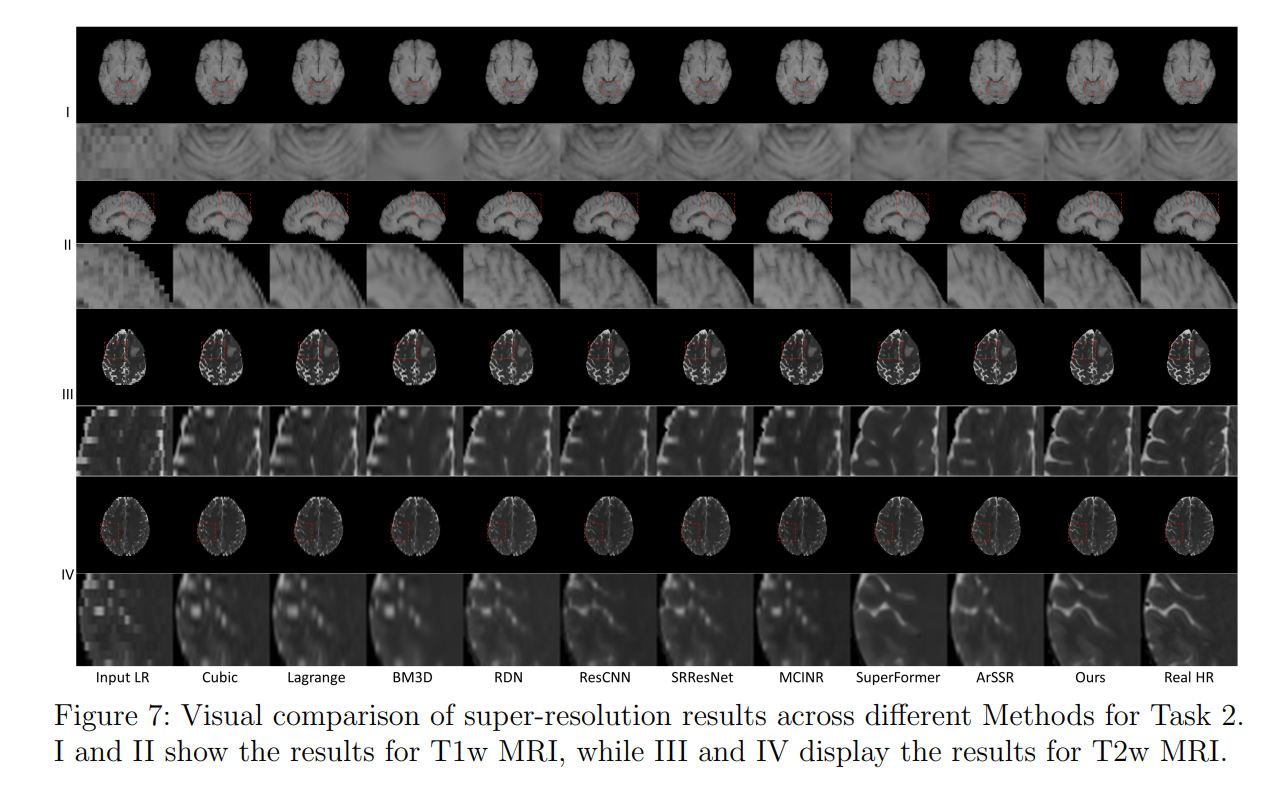 Task 2
© Name, Ph.D., MAIA Lab, 2023
Ablation study
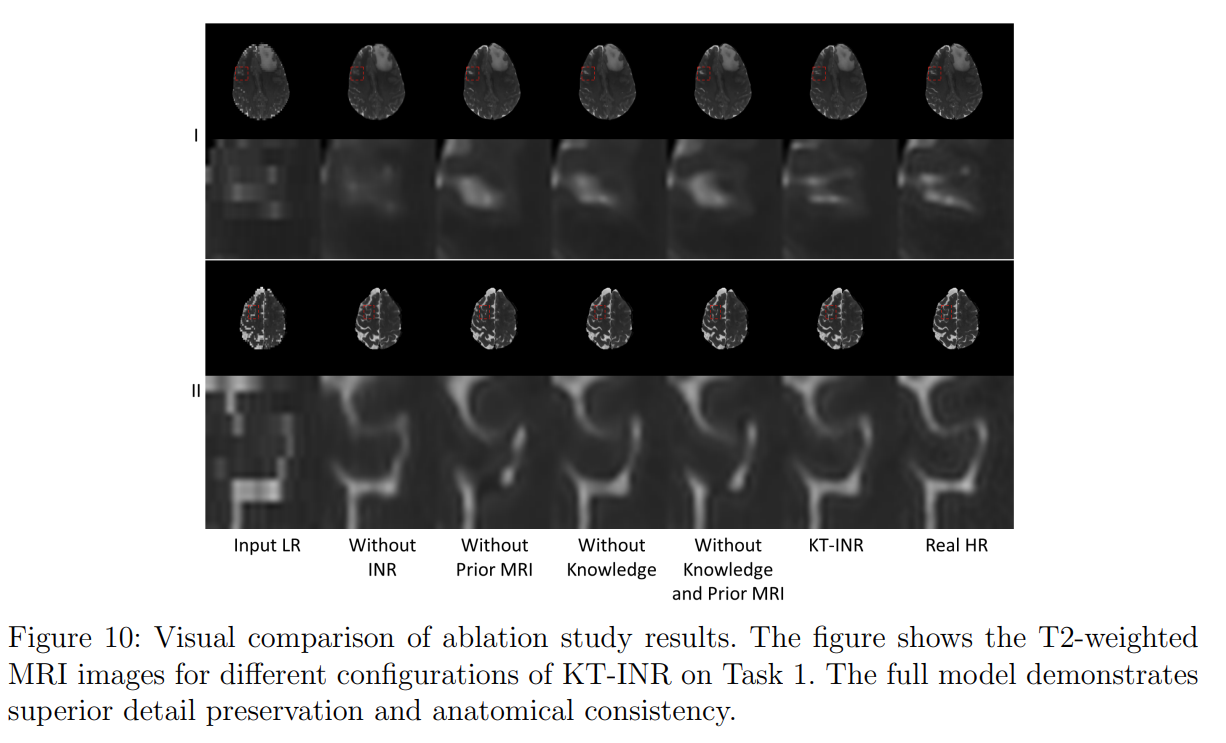 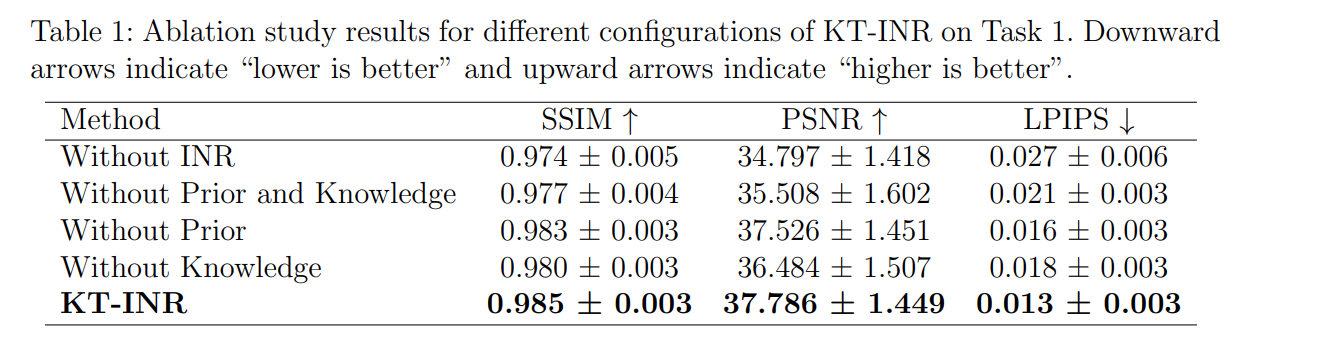 © Name, Ph.D., MAIA Lab, 2023
Parameters study
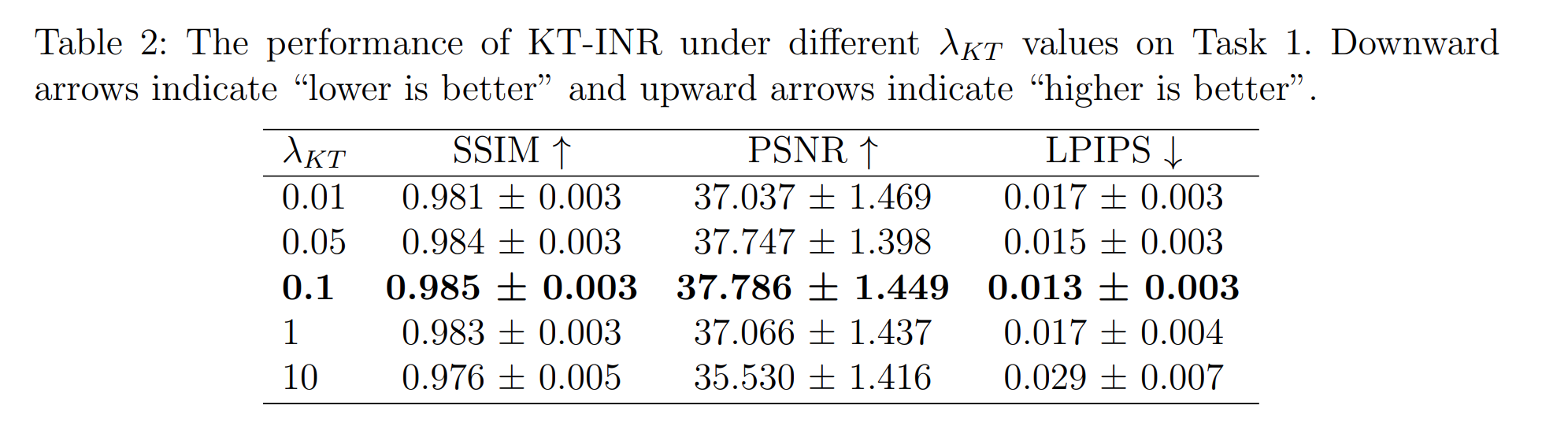 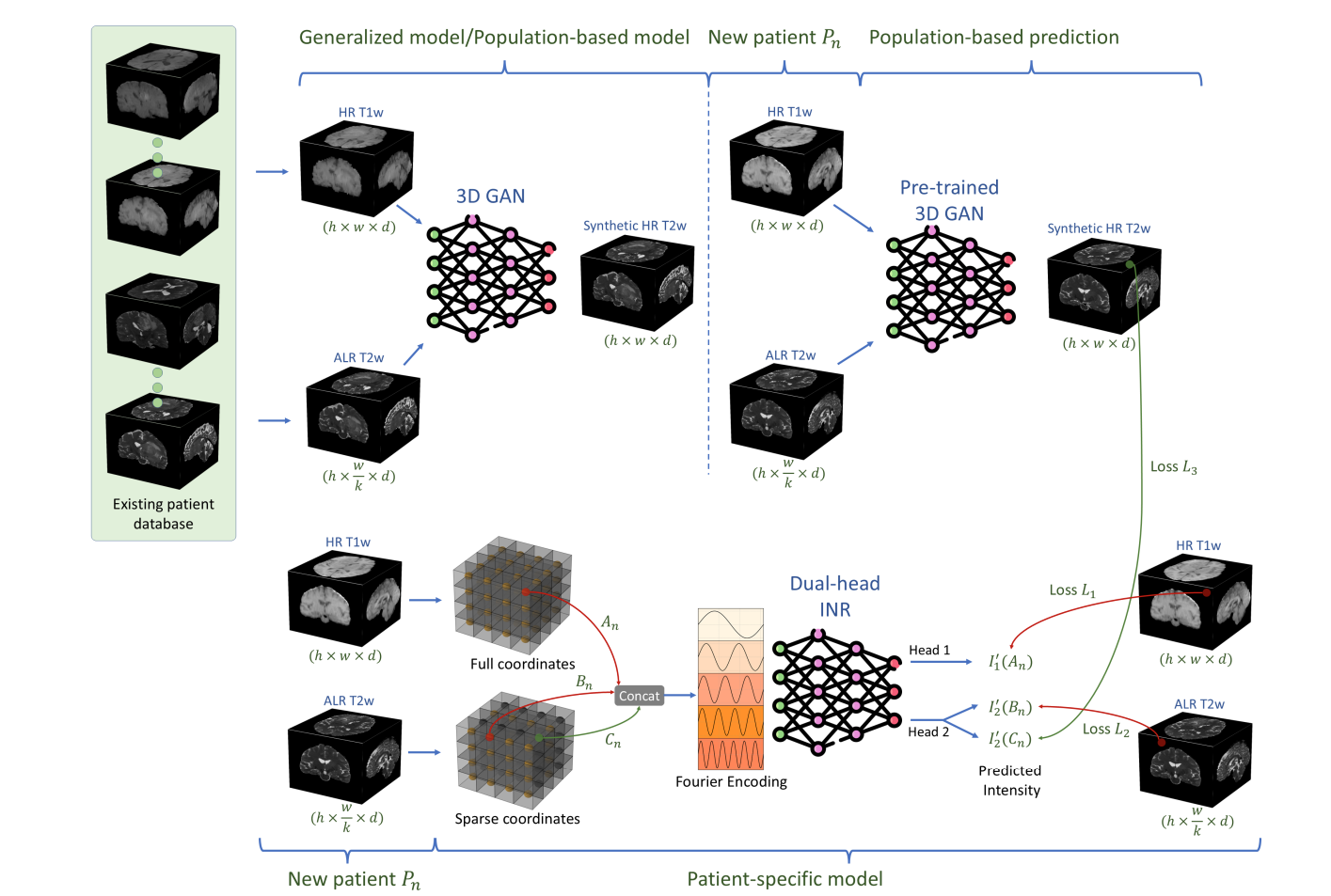 © Name, Ph.D., MAIA Lab, 2023
Universal Mapping and Patient-Specific Prior Implicit Neural Representation for Enhanced High-Resolution MRI in MRI-Guided Radiotherapy

Yunxiang Li, Jie Deng, You Zhang
Major revision in Medical Physics
© Name, Ph.D., MAIA Lab, 2023
Clinical Task
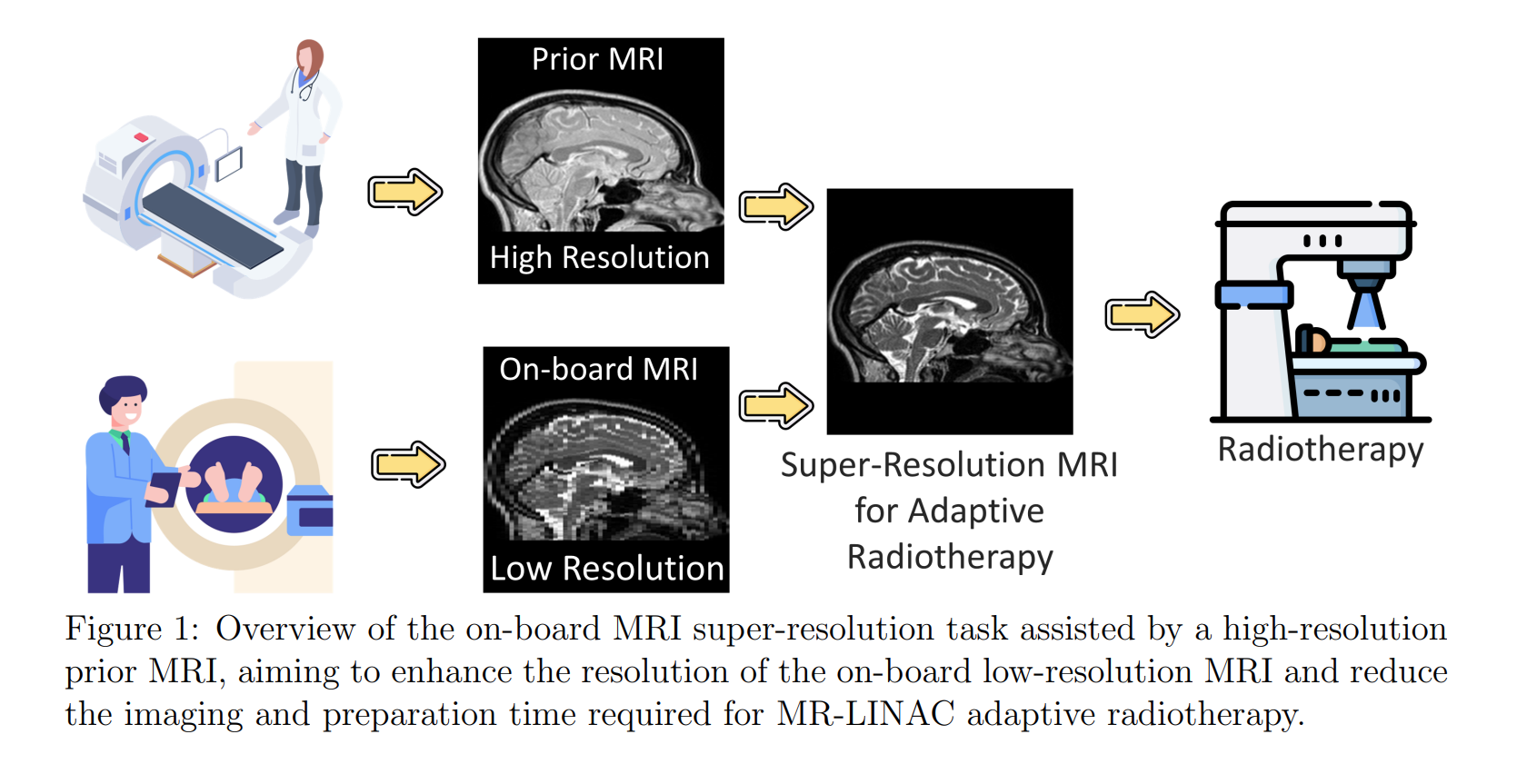 © Name, Ph.D., MAIA Lab, 2023
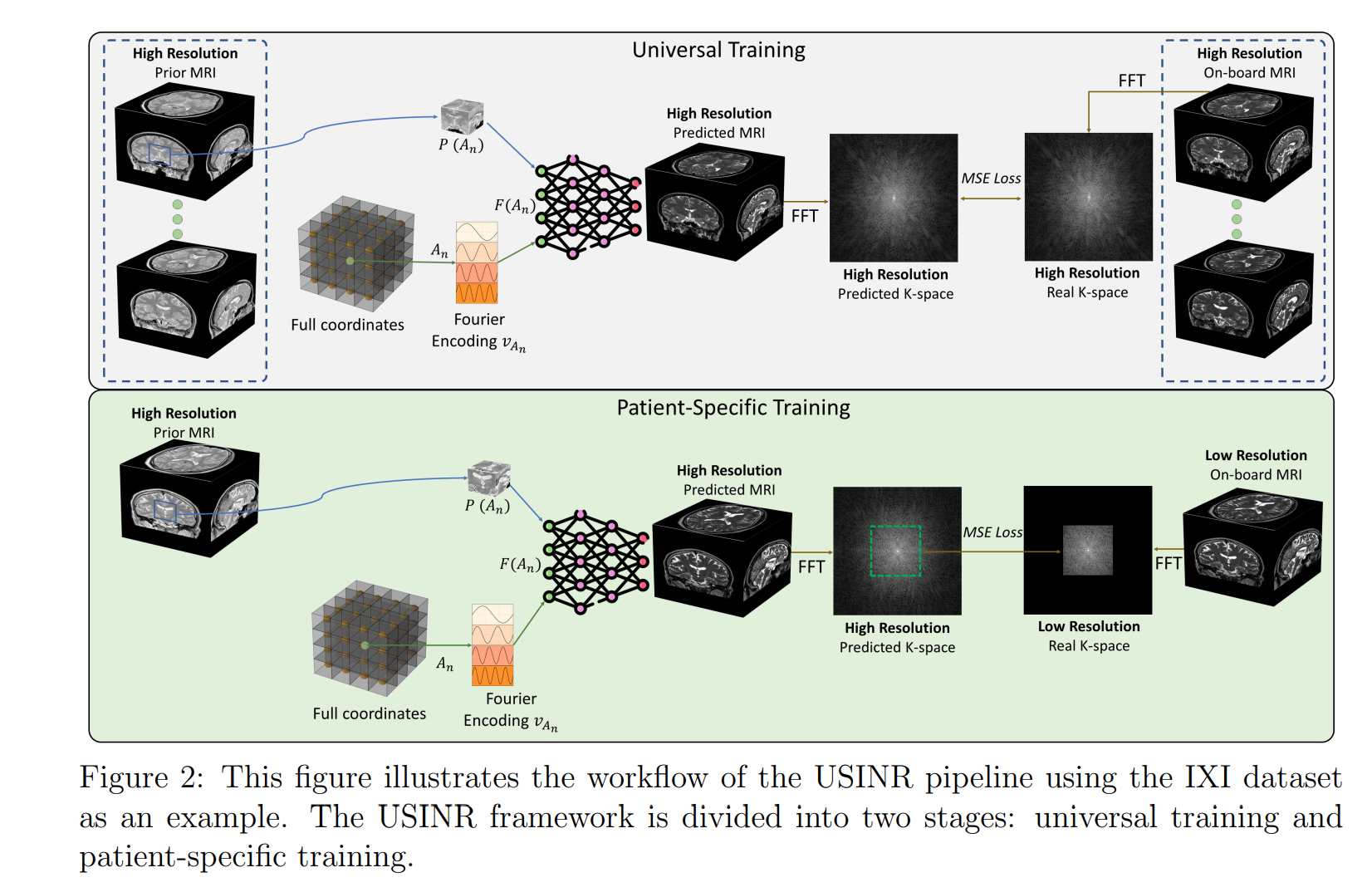 Clinical Task
© Name, Ph.D., MAIA Lab, 2023
Result
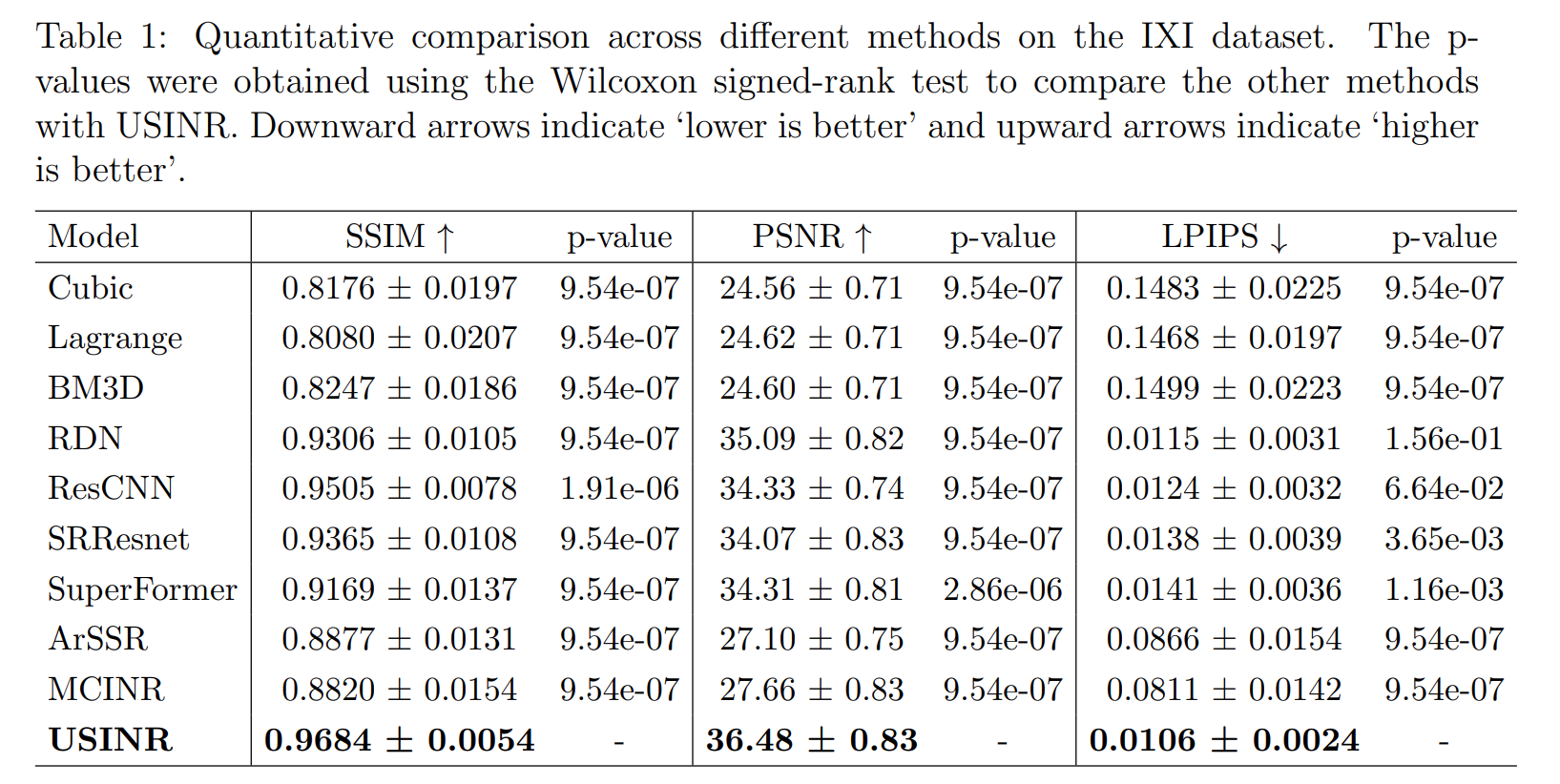 © Name, Ph.D., MAIA Lab, 2023
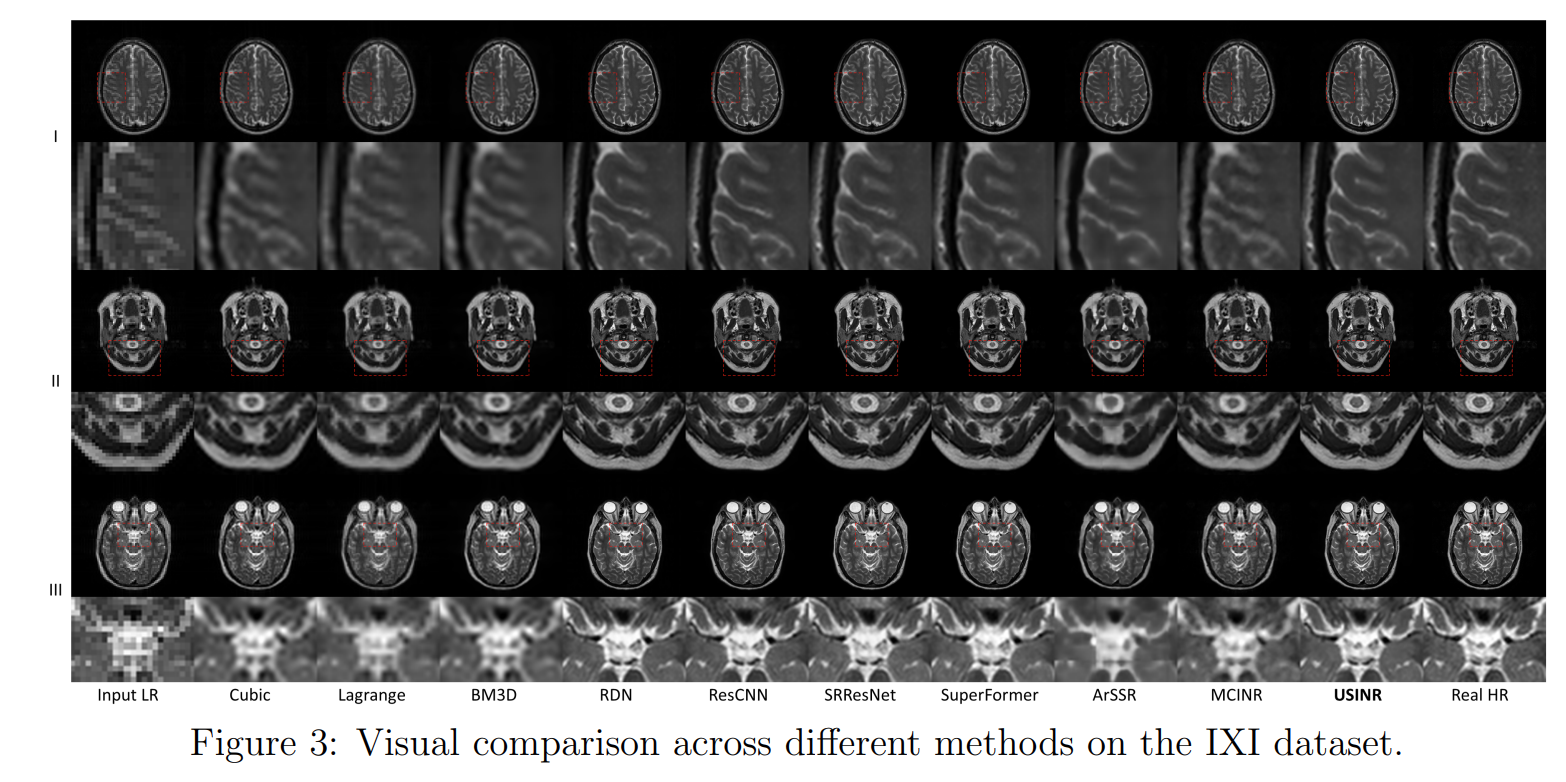 © Name, Ph.D., MAIA Lab, 2023
Case study
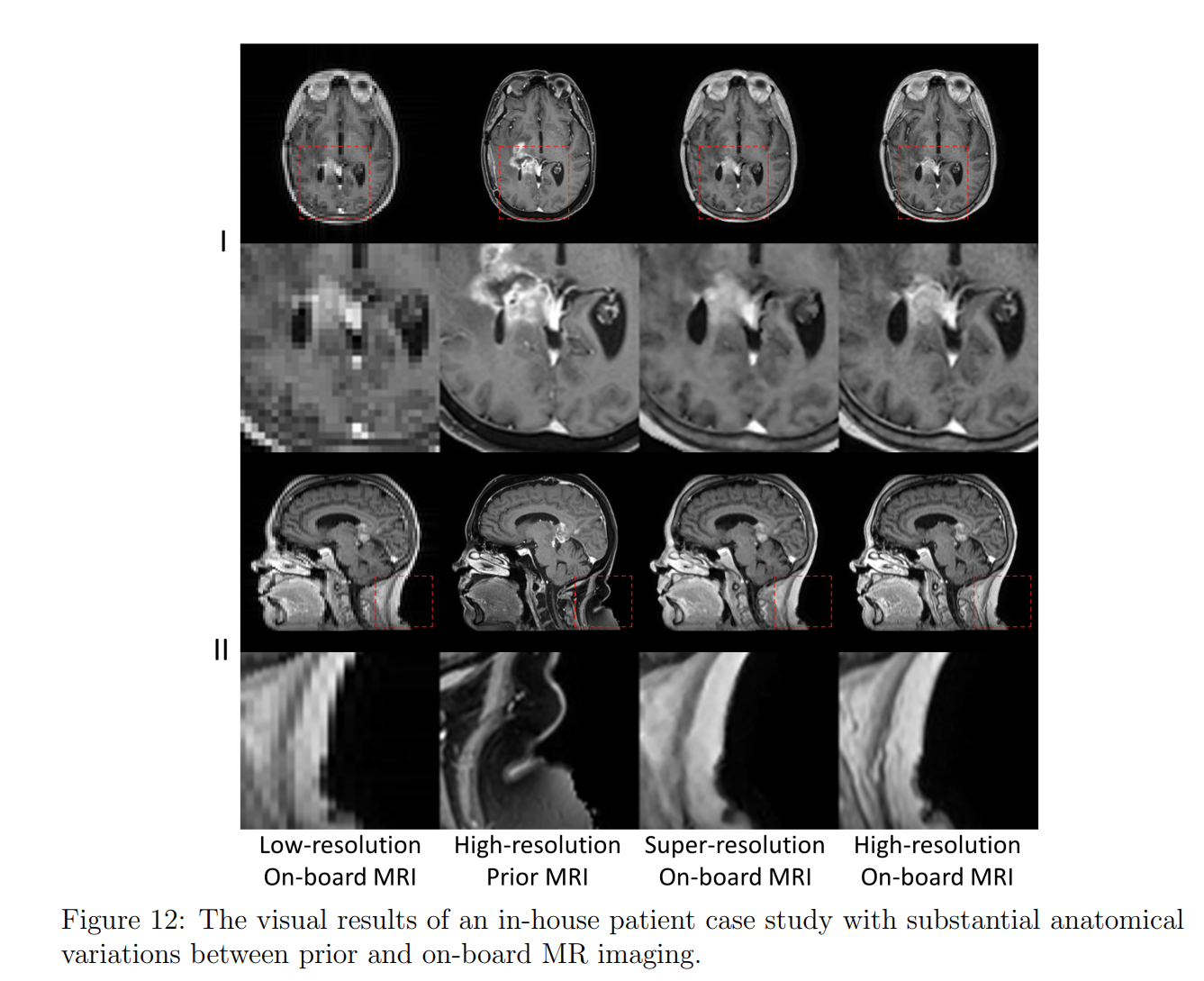 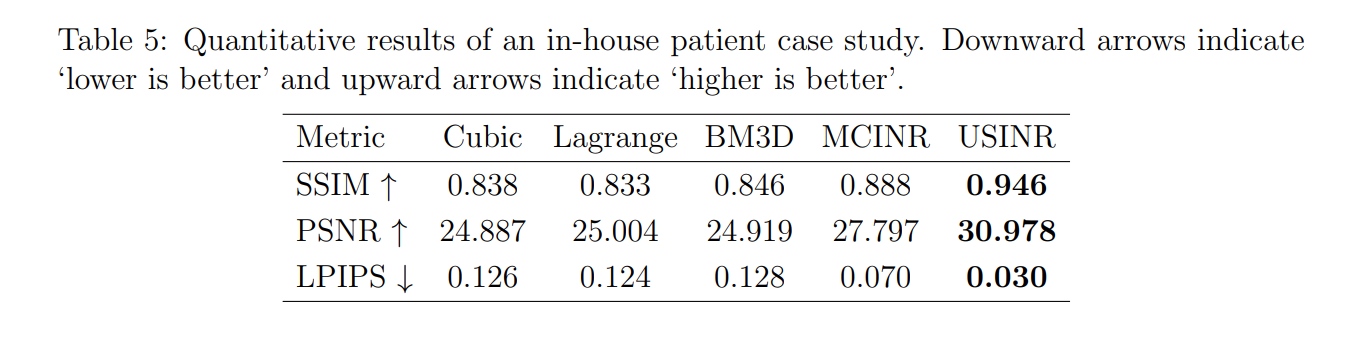 © Name, Ph.D., MAIA Lab, 2023
Super-Resolving Any MRI

Ongoing, Initial version has been submitted to ASTRO
© Name, Ph.D., MAIA Lab, 2023
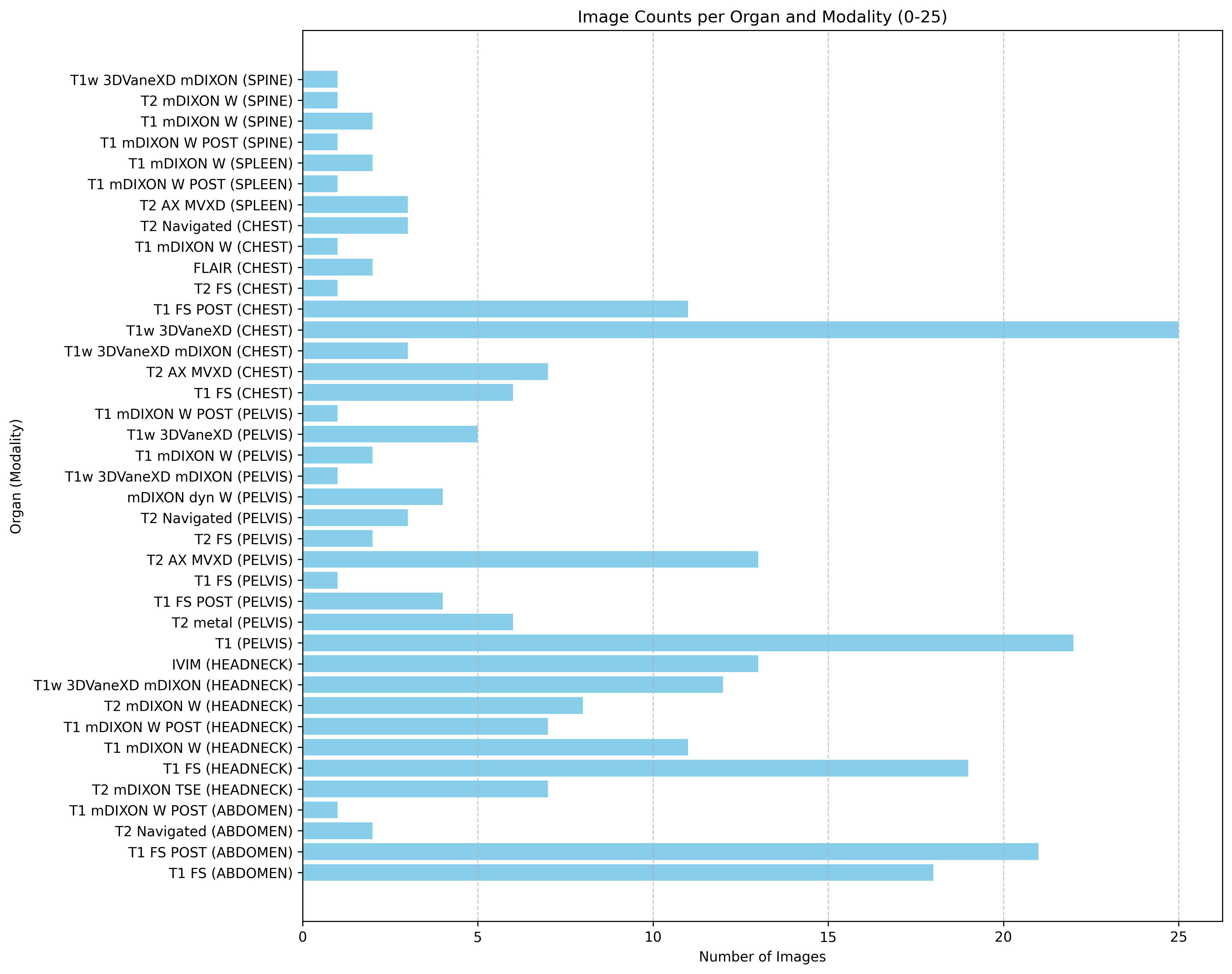 © Name, Ph.D., MAIA Lab, 2023
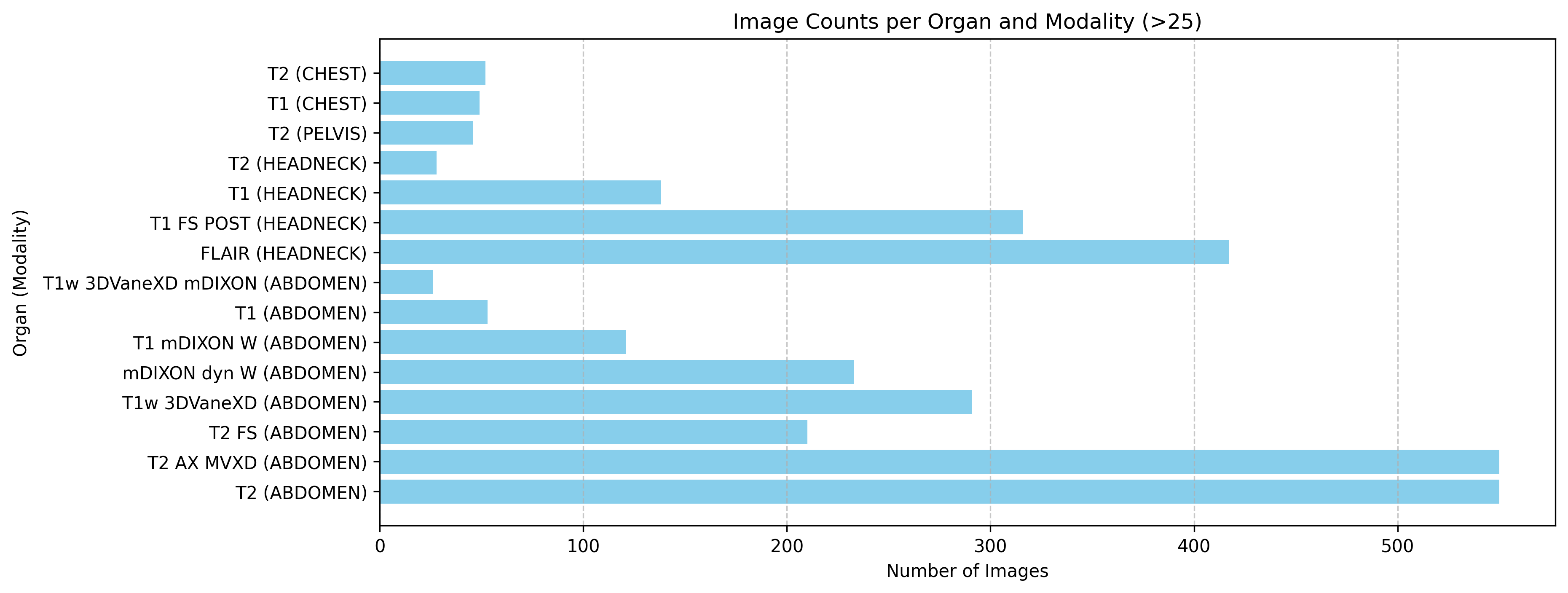 We have collected nearly 50 different types of MRI.
© Name, Ph.D., MAIA Lab, 2023
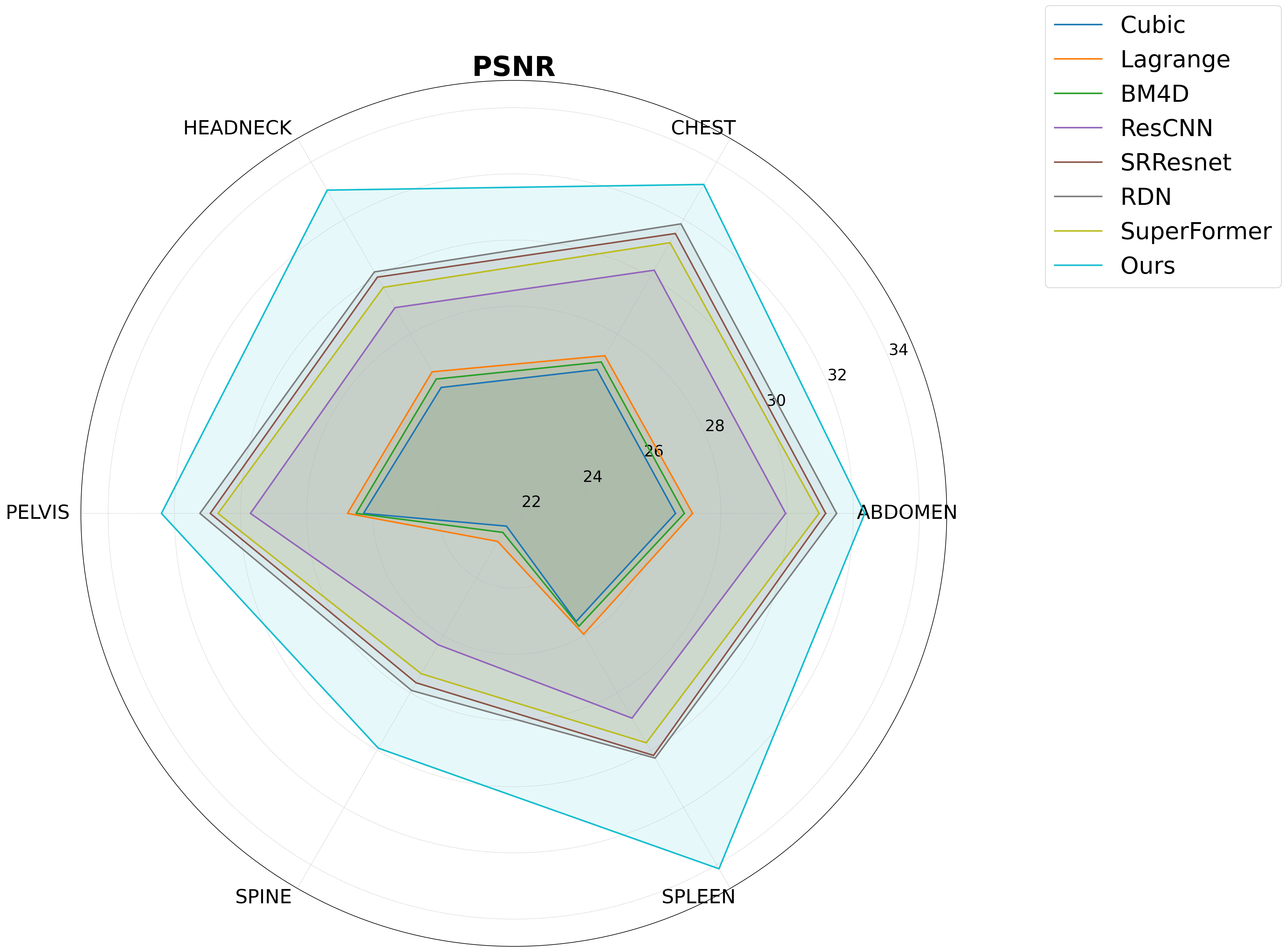 © Name, Ph.D., MAIA Lab, 2023
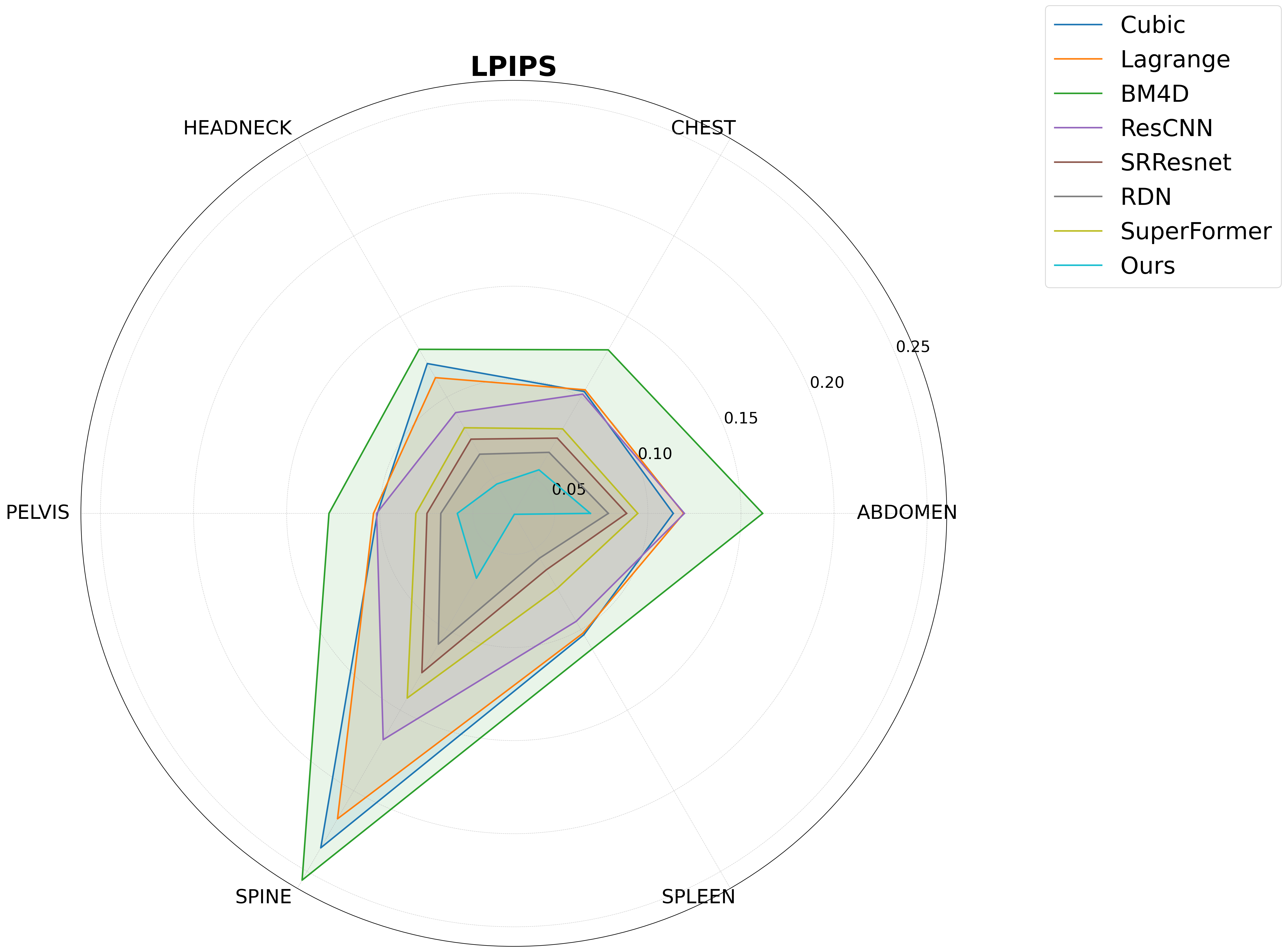 © Name, Ph.D., MAIA Lab, 2023
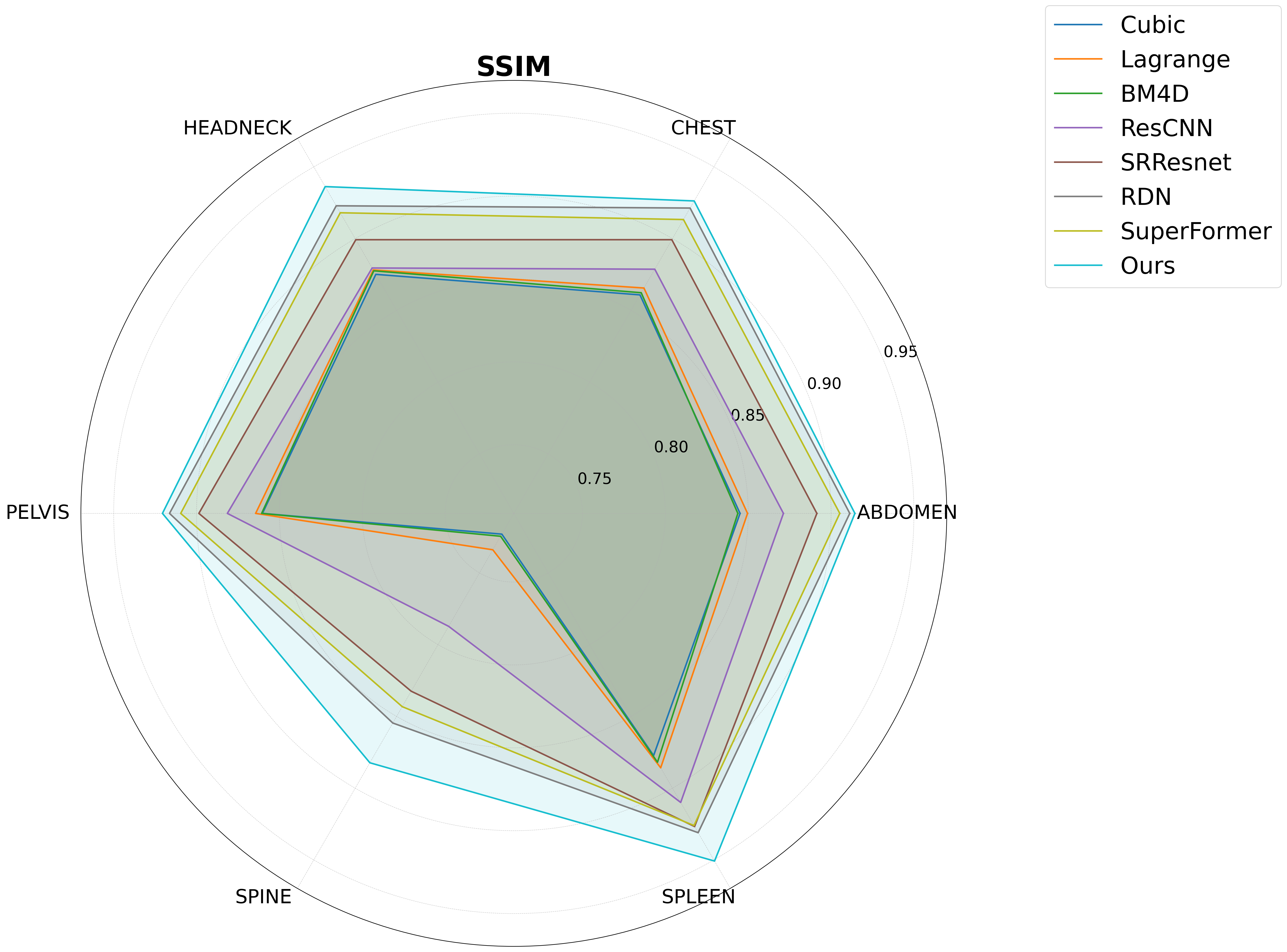 © Name, Ph.D., MAIA Lab, 2023
© Name, Ph.D., MAIA Lab, 2023
© Name, Ph.D., MAIA Lab, 2023
Result
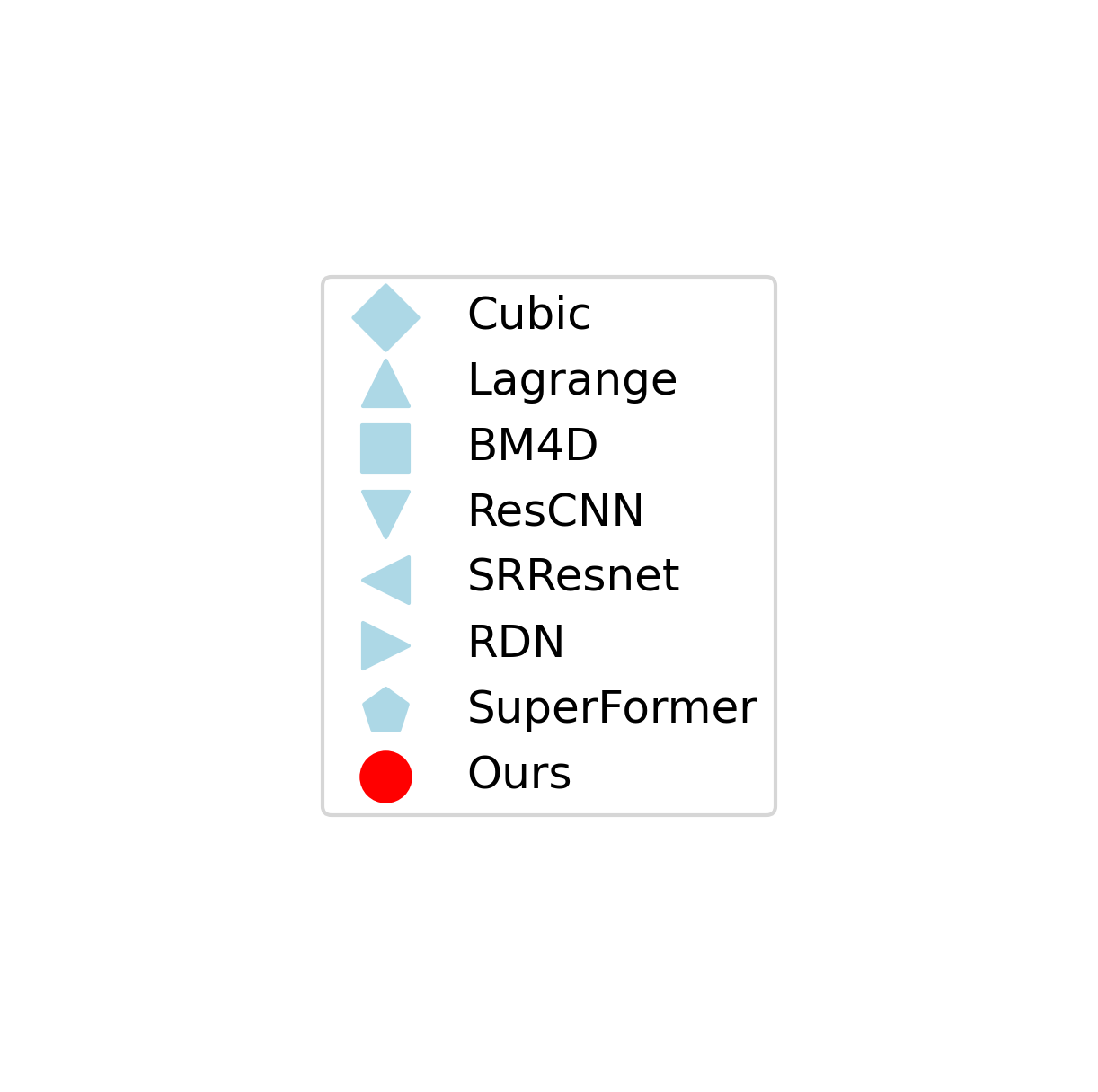 © Name, Ph.D., MAIA Lab, 2023
Performance on head and neck
© Name, Ph.D., MAIA Lab, 2023
We test our model on approximately 200 different tasks and our model performs best on almost all of them compared to 7 other baselines.
© Name, Ph.D., MAIA Lab, 2023
© Name, Ph.D., MAIA Lab, 2023
Patch size study
© Name, Ph.D., MAIA Lab, 2023